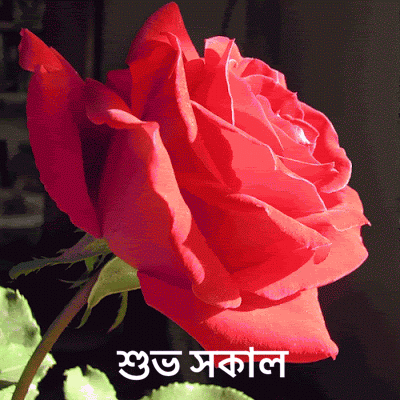 শিক্ষক পরিচিতি
মো. আশরাফ আলী
                                                                        এম.এম (তাফসীর) বি.এম.এড (ফাস্ট ক্লাস)
সহকারী মৌলভী
গুনারীতলা ইসলামিয়া দাখিল মাদরাসা
গুনারীতলা,মাদারগঞ্জ,জামালপুর
মোবাইল.   ০১৯৩৬৯৬৫৫৭০  #  ০১৭১০৫৭৯৫৭০
	ashraf.jamalpur@gmail.com
تعريف الدرس
الصّف التّاسع والعاشر للدّاخل
       المادة :قواعد اللغةِ العربيةِ 
       الوحدة الاْولى
       الدرس الخامس
       الوقت :اربعون دقيقة
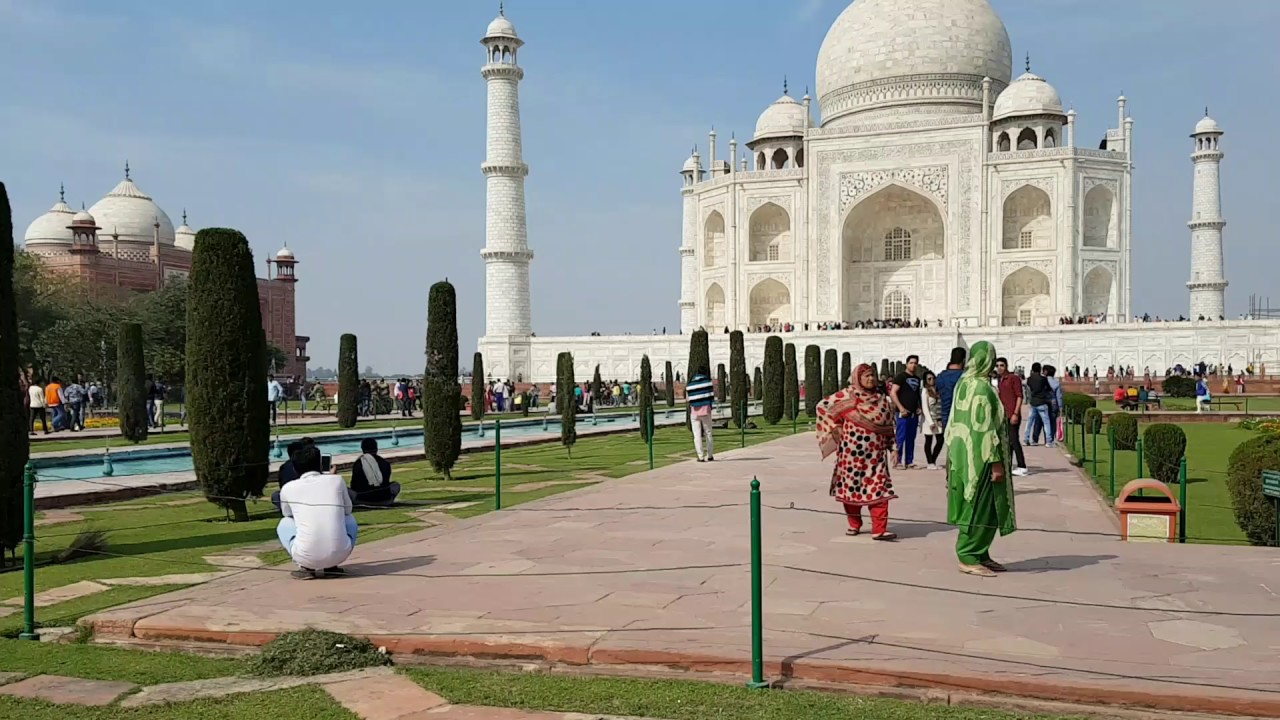 তাজমহলে প্রবেশ
بَوَّابَة مَحَلُّ التَّج
زائِرُون
2+2 = 4
ab+ab = 2ab
ছাত্র + আবাস = ছাত্রাবাস
সংযুক্ত সেতু
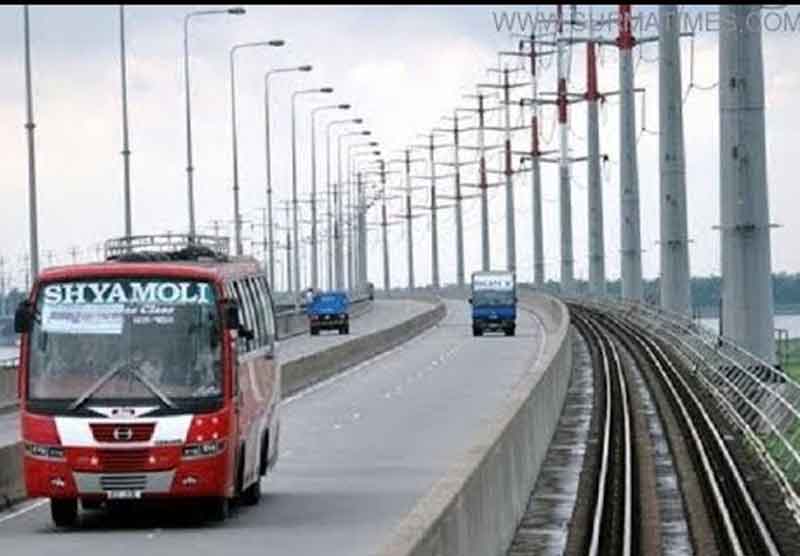 جِسْرُ المُرْتَبِطِ
سبيل القطار
طريق الجماهر
সাফা ও মার ওয়া
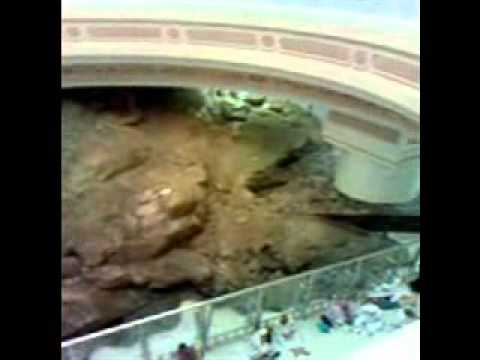 درس اليوم
ادغام
استفادة الدرس
يستطيع الطلاب بعد الفراغة الدرس...  
١. يقول ما معنى الادغام لغة ؟
٢. يقول تعريف الادغام اصطلاحا؟
3.  يقول كم قسما له؟ و يذكر ممصلا؟
تعريف الادغام : المعنى لغة
الادغام مصدر من باب الافعال معناه
تعريف الادغام :
التّعريف اصطلاحا:
1- قال صاحب مبادى العربيّة: هو ادخال حرف فى حرف اخر من جنسه بشرط ان يكون اوّلهما ساكنا والثّانى متحرّكا
2- قال صاحب  جامع الدّروس العربيّة
الادغام هو إدخالُ حرفٍ ساكنٍ فى حرفٍ متحرِّكٍ من جنسهِ بلا فصلٍ بينهما بِحَيْثُ يصِيرانِ معًا حَرْفا واحدا مُشَدَّدا
المثال:  مدَدَ تَصِيْرُ مدَّ , جَلَلَ تصير جَلَّ سُكْكَرٌ تَصِيْرُ سكَّرٌ-
مواضع الادغام: يكون الادغام فى موضعين وهما
1- ادغام المثلين: يُقْصَدُ بهما الحرفان المُتشابهانِ المتجاوران فى كلمة الواحدة - مِثْلُ: دبّ من دبب
2- ادغام المتقاربين: يقصد بهما الحرفان المتجانِسانِ المتجاوران فى كلمة واحدة - مثل: إِدّكر من ادْتَكَرَ-
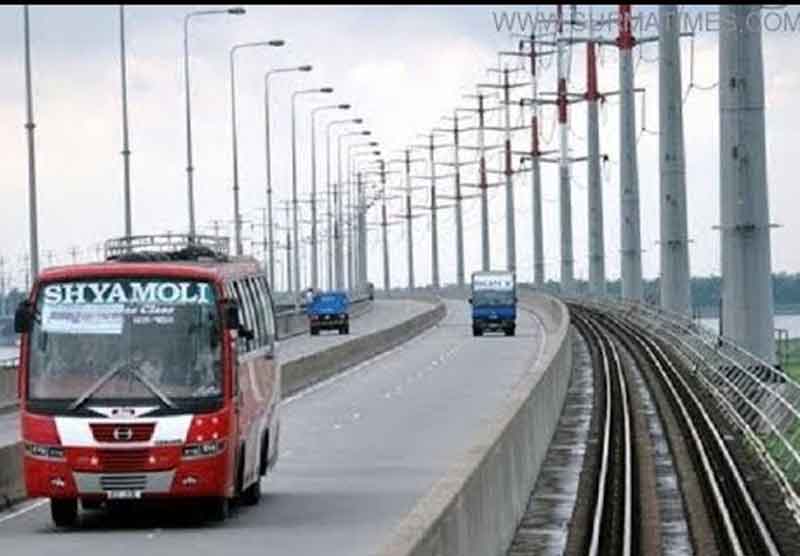 সংযুক্ত সড়ক
الأعمال المنفردي
تقول ما معنى الادغام لغة؟
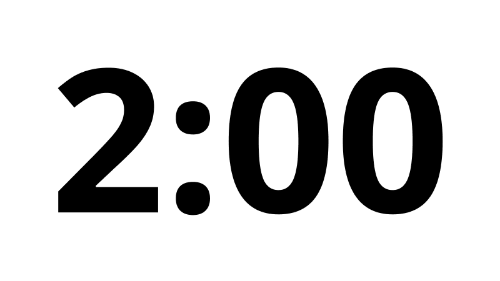 الوقت
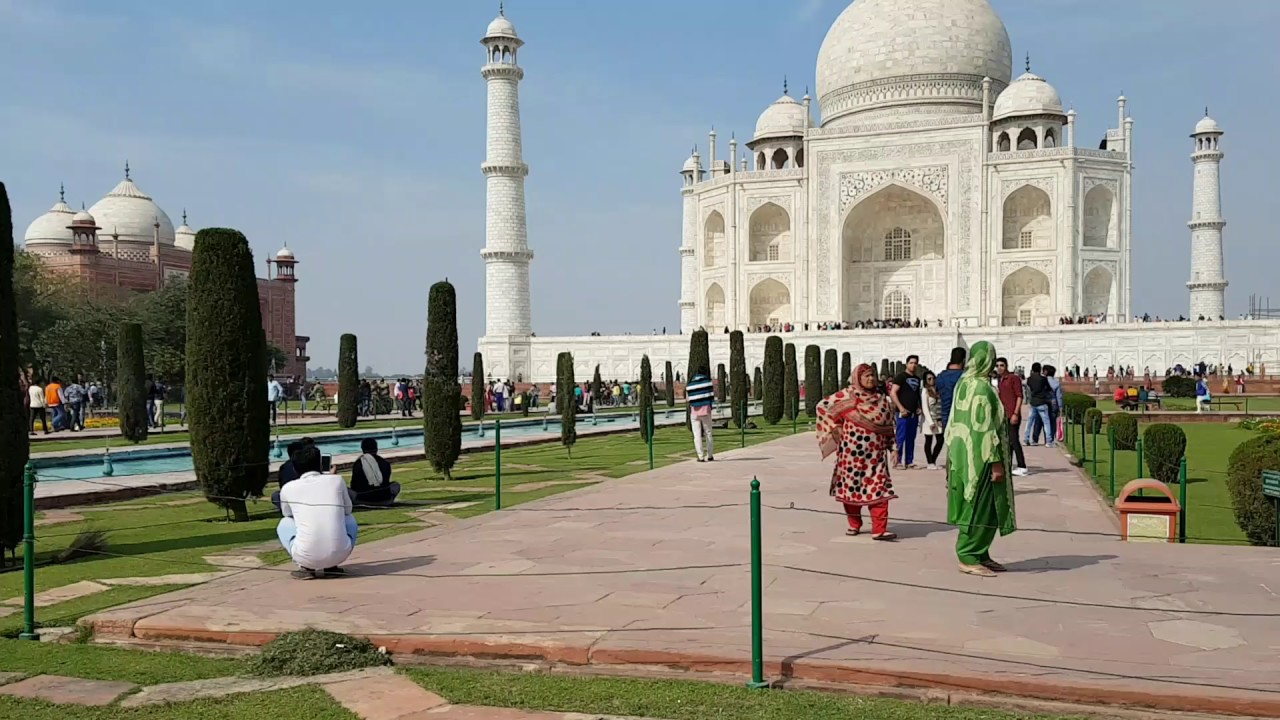 তাজ ম হলে প্রবেশ
الاعمال الزوجى
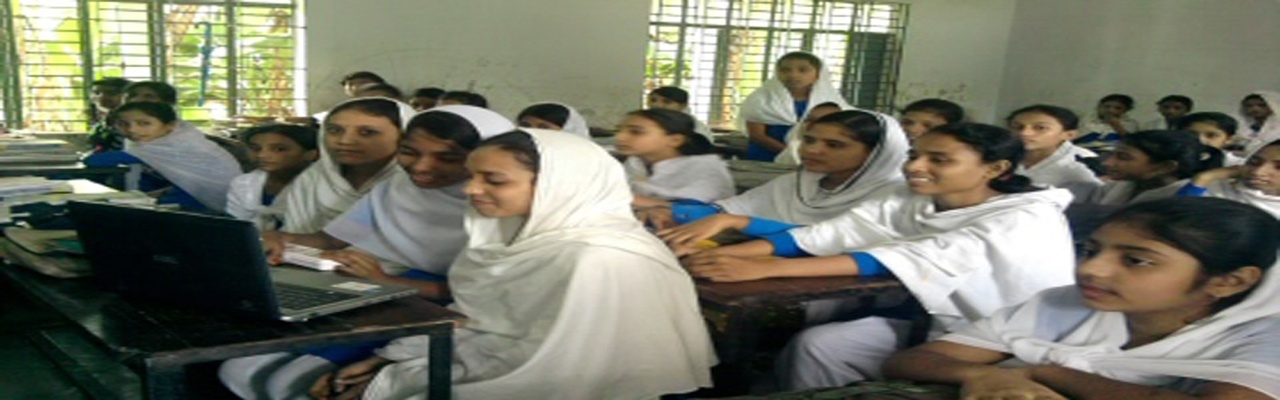 ما هو الاعلال؟
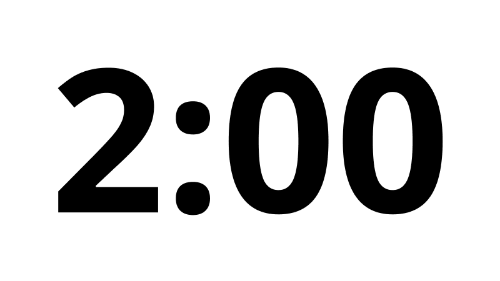 دقيقن-الوقت
عمل الاجتماعى
بيّنوا تعريف الادغام اصطلاحا؟
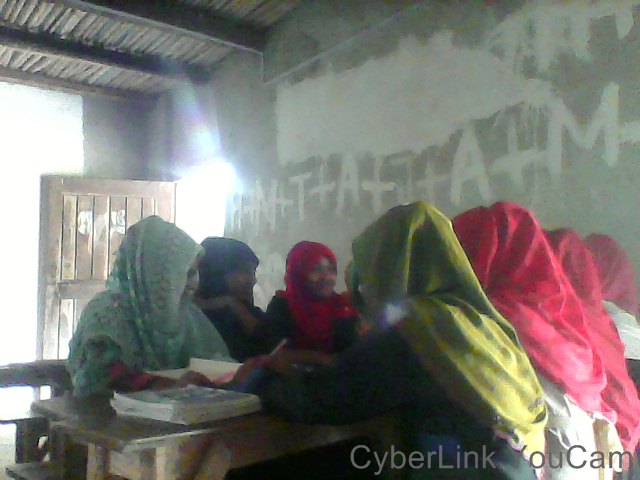 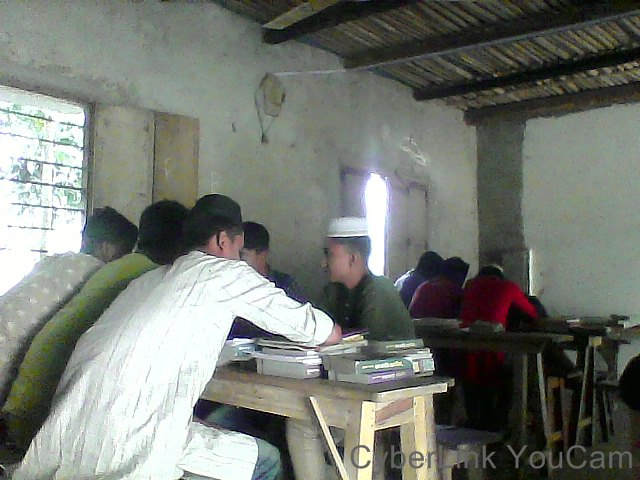 تقييم
ما معنى الادغام لغة؟   
 تعريف الادغام اصطلاحا ؟ 
 يذكر مواضعه ؟
الاختتام:
إنّ الإدغامَ أمرٌ مُهِمٌّ فى علم الصَّرف يُستعملُ فى اللّغةِ العربيَّةِ كثيرًا فعلينا ان نَهْتَمُّ به كثيرا-
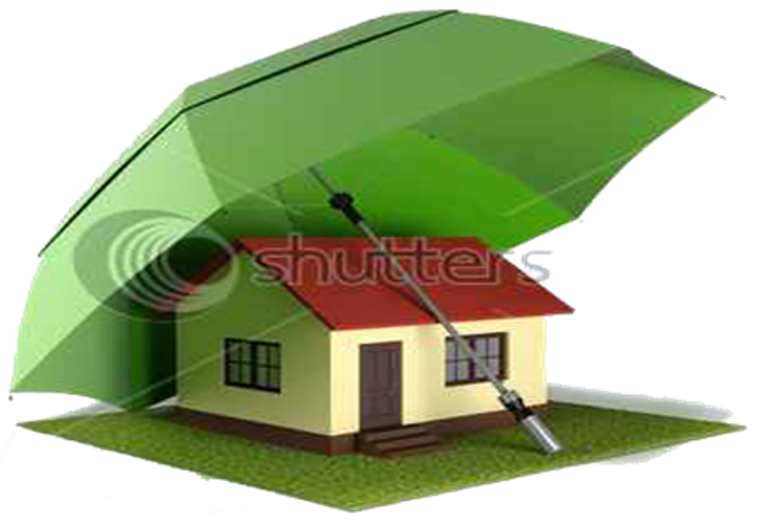 الواجب المنزلي
تَكْتُبُون عن المنزل 
 الادغام ما هو؟
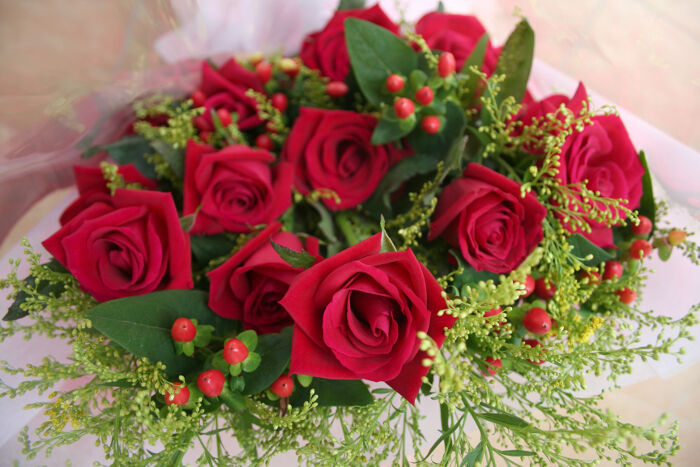 شكرا
الى اللقاء